12. Aivoperäisiä tiedonkäsittelyn häiriöitä
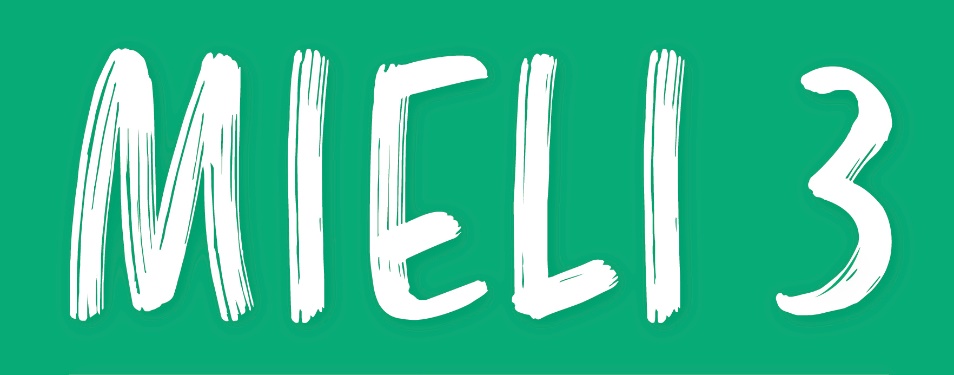 © Sanoma Pro, Tekijät ● Mieli 3 tietoa käsittelevä ihminen
Aivoperäiset tiedonkäsittelyn häiriöt
Neuropsykologinen häiriö: muutos yksilön kognitiivisessa toimintakyvyssä tai käyttäytymisessä
aiheutuu aivojen vaurioiden ja aivojen rakenteen tai toiminnan poikkeamien seurauksena
 Tiedonkäsittelyn häiriöt: voivat syntyä kehityksellisten häiriöiden, akuuttien häiriöiden tai neurologisten sairauksien seurauksena
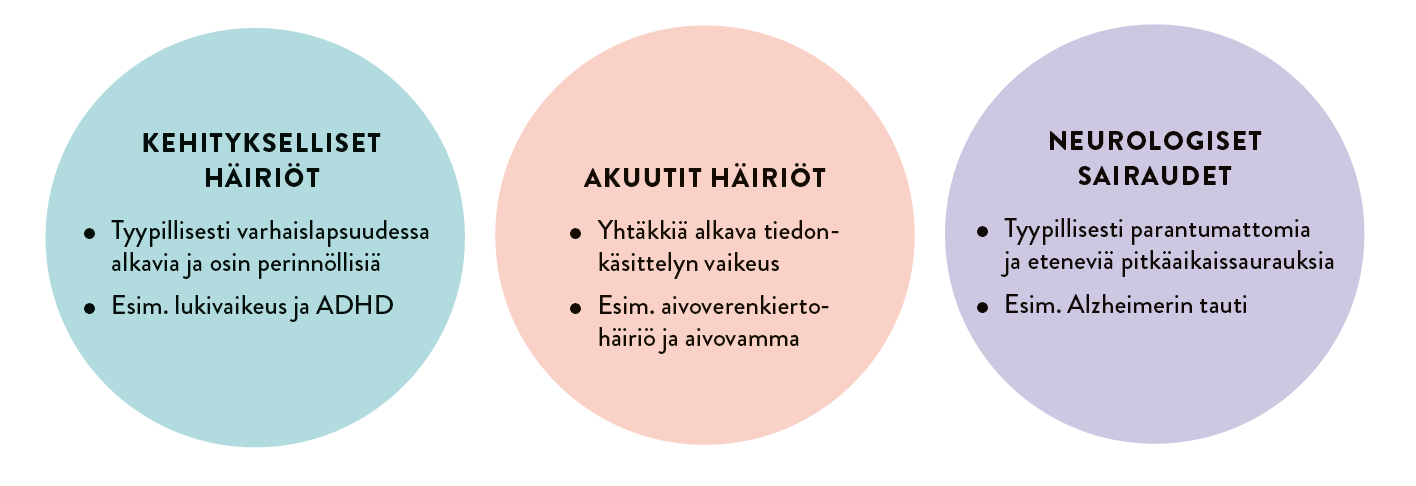 © Sanoma Pro, Tekijät ● Mieli 3 tietoa käsittelevä ihminen, Kuva: Pexels
Neuropsykologinen kuntoutus
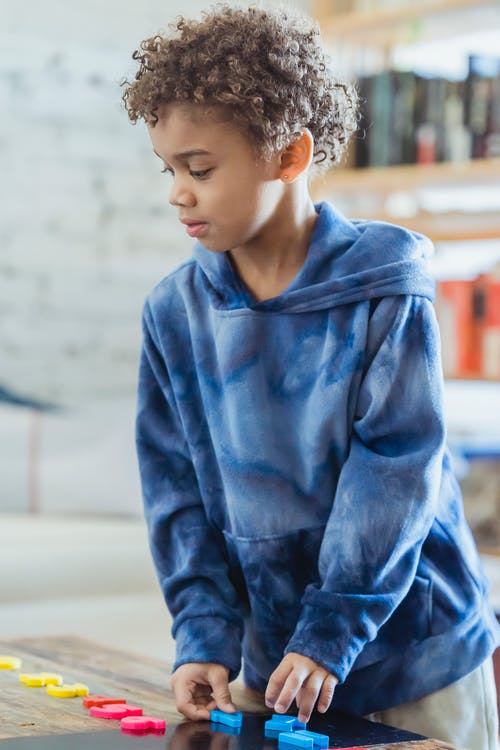 Neuropsykologinen kuntoutus: pyritään vähentämään häiriöön liittyviä vaikeuksia ja toimintakyvyn haittaa
 Aluksi keskeistä on oiretiedostus: potilas tunnistaa vaikeutensa tiedonkäsittelyssä
 Kuntoutuksen tavoitteena uudelleenrakentaminen tai kompensaatio
 Uudelleenrakentaminen: plastisten muutosten aikaan saaminen aivoissa
vaurioituneen aivoalueen toimintakykyisinä säilyneet lähialueet ottavat tehtäväkseen vaurioituneen alueen toimintoja
 Kompensaatio: vaurioitunutta toimintoa pyritään korvaamaan uusia toimintatapoja harjoittelemalla
© Sanoma Pro, Tekijät ● Mieli 3 tietoa käsittelevä ihminen, Kuva: Pexels
Tarkkaavaisuuden häiriöt: neglect
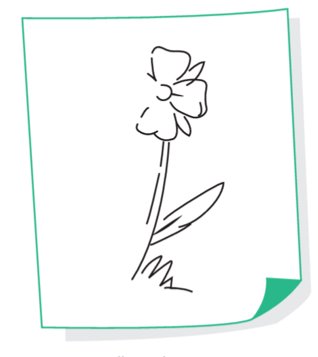 Neglect: aivovaurion aiheuttama tarkkaavaisuushäiriö, jossa henkilö ei kiinnitä huomiota vaurioituneen aivopuoliskon vastakkaisella puolella esiintyviin ärsykkeisiin
ongelmia erityisesti tarkkaavaisuuden suuntaamisessa
yleensä kyseessä on oikean aivopuoliskon vaurio, joka aiheuttaa vasemman näkökentän häiriön
Neglect-oireiden kuntoutus:
alkuvaiheessa keskeistä oiretiedostus eli annetaan tietoa sairaudesta
kuntoutuksessa ohjataan mm. järjestelmällisesti tarkkailemaan kehon, toimintakentän ja havaintokentän vasenta puolta
© Sanoma Pro, Tekijät ● Mieli 3 tietoa käsittelevä ihminen, Kuva: Pexels
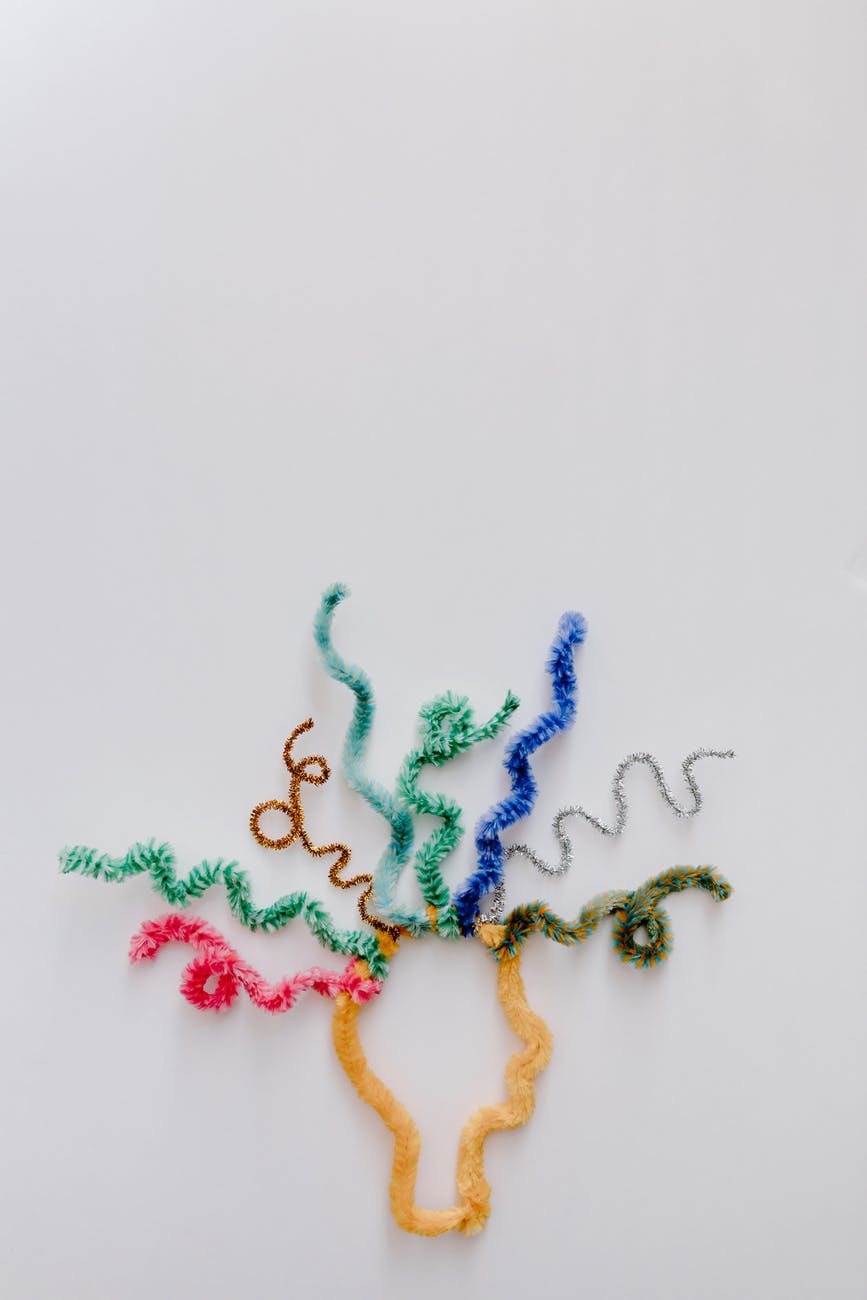 Tarkkaavaisuuden häiriöt: ADHD
ADHD: aktiivisuuden ja tarkkaavuuden häiriö (Attention Deficit Hyperactivity Disorder)
kehityksellinen häiriö, joka on osin perinnöllinen
yksilön kyky suunnata ja ylläpitää tarkkaavaisuuttaan on rajoittunut, jonka vuoksi myös henkilön toiminta on ylivilkasta
pääasialliset oireet tarkkaamattomuus, ylivilkkaus ja impulsiivisuus
ADHD-lasten aivojen otsalohkojen etuosien kehitys on usein poikkeavaa muihin lapsiin verrattuna
ADHD:n kuntoutus:
kuuluu muun muassa tiedon lisääminen häiriöstä, lääkitys ja käyttäytymisterapeuttinen hoito
harjoitellaan tunnistamaan keskittymiseen vaikuttavia tekijöitä
opetellaan uusia, paremmin toimivia tapoja tunteiden säätelyyn, ajanhallintaan ja oppimiseen
© Sanoma Pro, Tekijät ● Mieli 3 tietoa käsittelevä ihminen, Kuva: Pexels
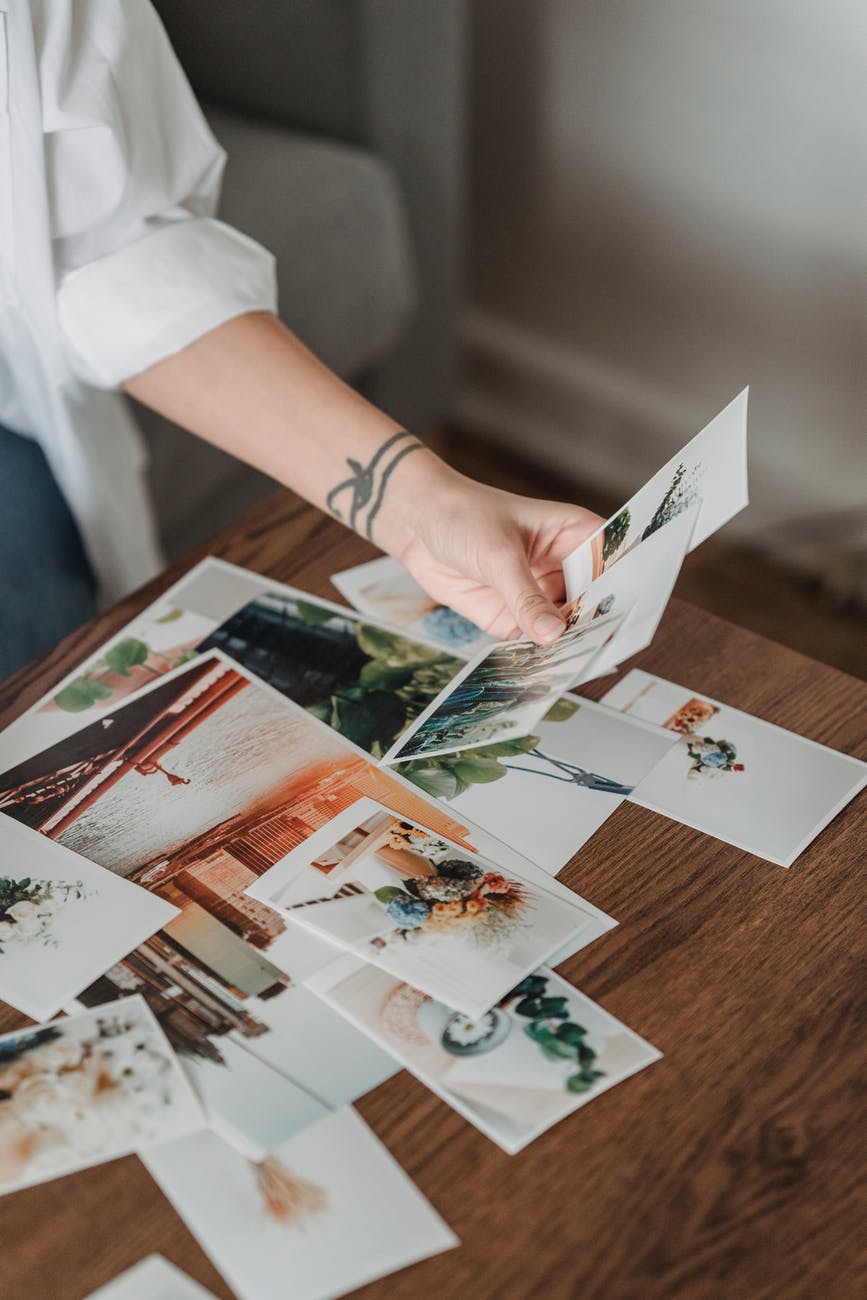 muistihäiriöt
Muistihäiriö voi aiheutua esimerkiksi aivovauriosta tai aivojen sairaudesta
häiriö säilömuistiin tallennuksessa: uusien muistojen muodostaminen vaurion jälkeisestä ajasta häiriintynyt
häiriö muistista haussa ja palautuksessa tai muistissa säilymisessä: vauriota edeltäneiden asioiden muistaminen häiriintynyt
 Amnesia: säilömuistiin tallennus ei onnistu lainkaan
amnesia-nimitystä käytetään myös yleiskäsitteenä muistihäiriöistä
 Muistihäiriöiden kuntoutus:
painottuu tukemaan arjen toimintakyvyn säilyttämistä
etenevien muistisairauksien kuntoutuksessa ei juurikaan pyritä muistitoimintojen uudelleenrakentamiseen vaan kompensaatioon
© Sanoma Pro, Tekijät ● Mieli 3 tietoa käsittelevä ihminen, Kuva: Pexels
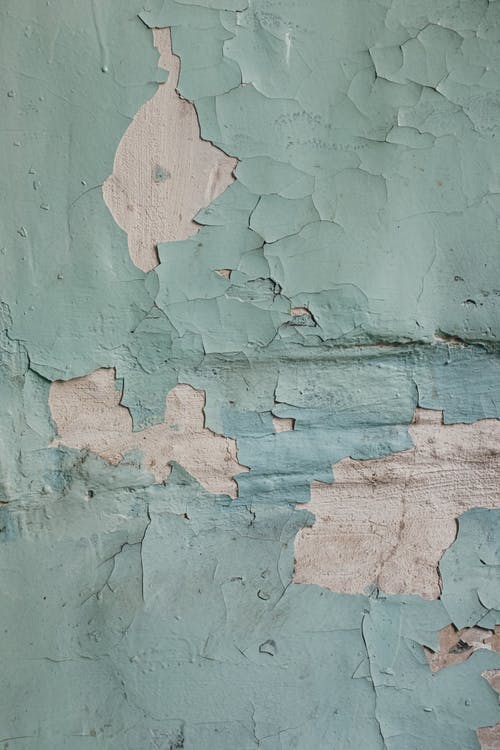 Muistihäiriöt: Alzheimerin tauti ja dementia
Muistihäiriöitä voivat aiheuttaa esim. Alzheimerin tauti ja muut dementiat
 Alzheimerin tauti aivojen rappeumasairaus, joka vaikeuttaa muistitoimintoja ja aiheuttaa dementiaa
neurologinen sairaus
 Dementia: oireyhtymä, johon kuuluu usein muistin ja muiden kognitiivisten toimintojen heikentymistä
semanttinen dementia: aivosairaus, jossa henkilö vähitellen menettää kyvyn ymmärtää sanojen merkityksiä ja sitä, miten eri sanat liittyvät toisiinsa
© Sanoma Pro, Tekijät ● Mieli 3 tietoa käsittelevä ihminen, Kuva: Pexels
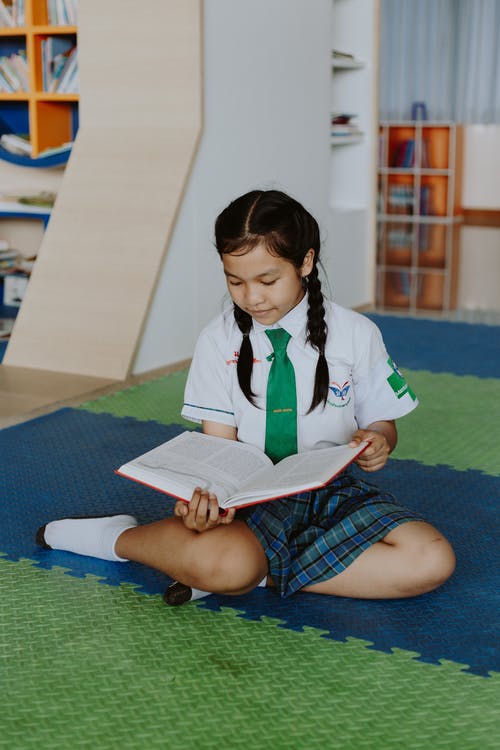 Kielelliset häiriöt: lukivaikeus
Lukivaikeus (dysleksia, lukihäiriö): lukemisen ja kirjoittamisen erityisvaikeus 
kehityksellinen häiriö, joka on osin perinnöllinen
lukeminen yleensä hidasta tai vaikeaa
yksittäisten sanojen lukemisessa voi tulla virheitä
luetun ymmärtäminen hankalaa
kirjoittaessa kirjaimet tai niiden paikat saattavat sekoittua tai kirjaimia jää puuttumaan
lukivaikeus ei johdu tyhmyydestä tai laiskuudesta
 Lukivaikeuden tukemisessa keskeistä on pyrkiä etsimään keinoja siihen, miten oppimista voisi helpottaa
© Sanoma Pro, Tekijät ● Mieli 3 tietoa käsittelevä ihminen, Kuva: Pexels
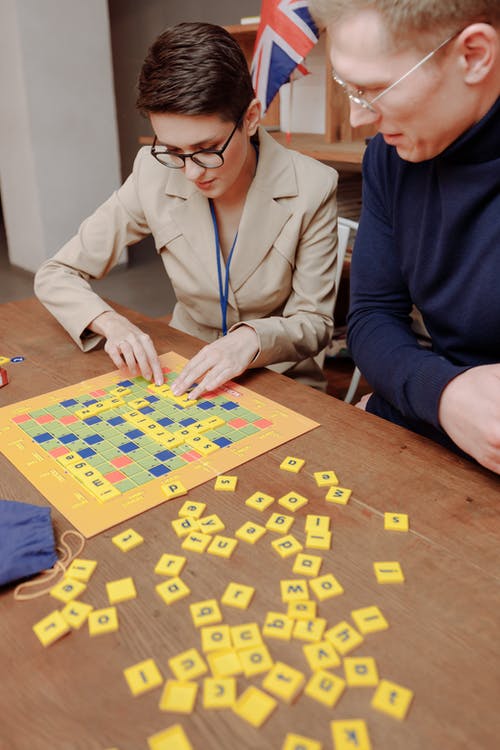 Kielelliset häiriöt: afasia
Afasia: aivovauriosta seurannut kielellinen häiriö
puheen havaitsemisen, tuottamisen ja ymmärtämisen häiriöt
lukemisen ja kirjoittamisen häiriöt
vuorovaikutustilanteiden vaikeutuminen
aivojen vasemman puoleisten alueiden vauriot voivat aiheuttaa etenkin Brocan tai Wernicken afasiaa
 Kielellisten häiriöiden kuntoutus:
autetaan muun muassa puheen, kommunikaation, äänen, lukemisen ja kirjoittamisen sekä suun motorisen toiminnan vaikeuksissa
© Sanoma Pro, Tekijät ● Mieli 3 tietoa käsittelevä ihminen, Kuva: Pexels